Preschool Newsletter
January 8th – 13th
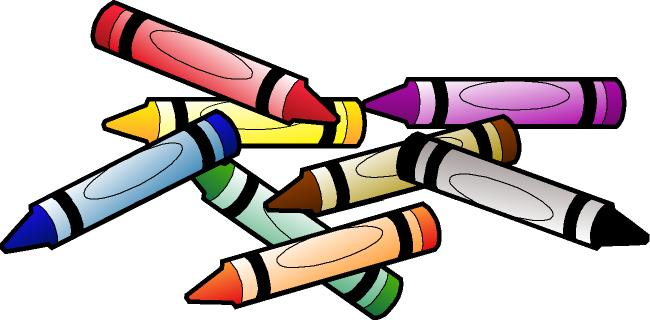 Dates to Remember

Million Cans Recycling Contest Continued

1/5 Report Cards go home 
1/15 MLK Day
Themes & Activities
Snowmen
Letter of the week: Kk
Number of the Week: Review   
Math: Graphing & Sorting 
Little Learners Science:  Ice & Snow
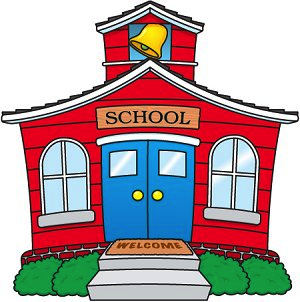 Ice Cream is sold weekly for $1.
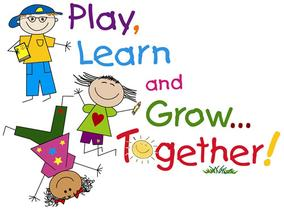